SMART CITY, ONE WORLD: SINGAPORE’S RESPONSE TO AI RESPONSIBILITY
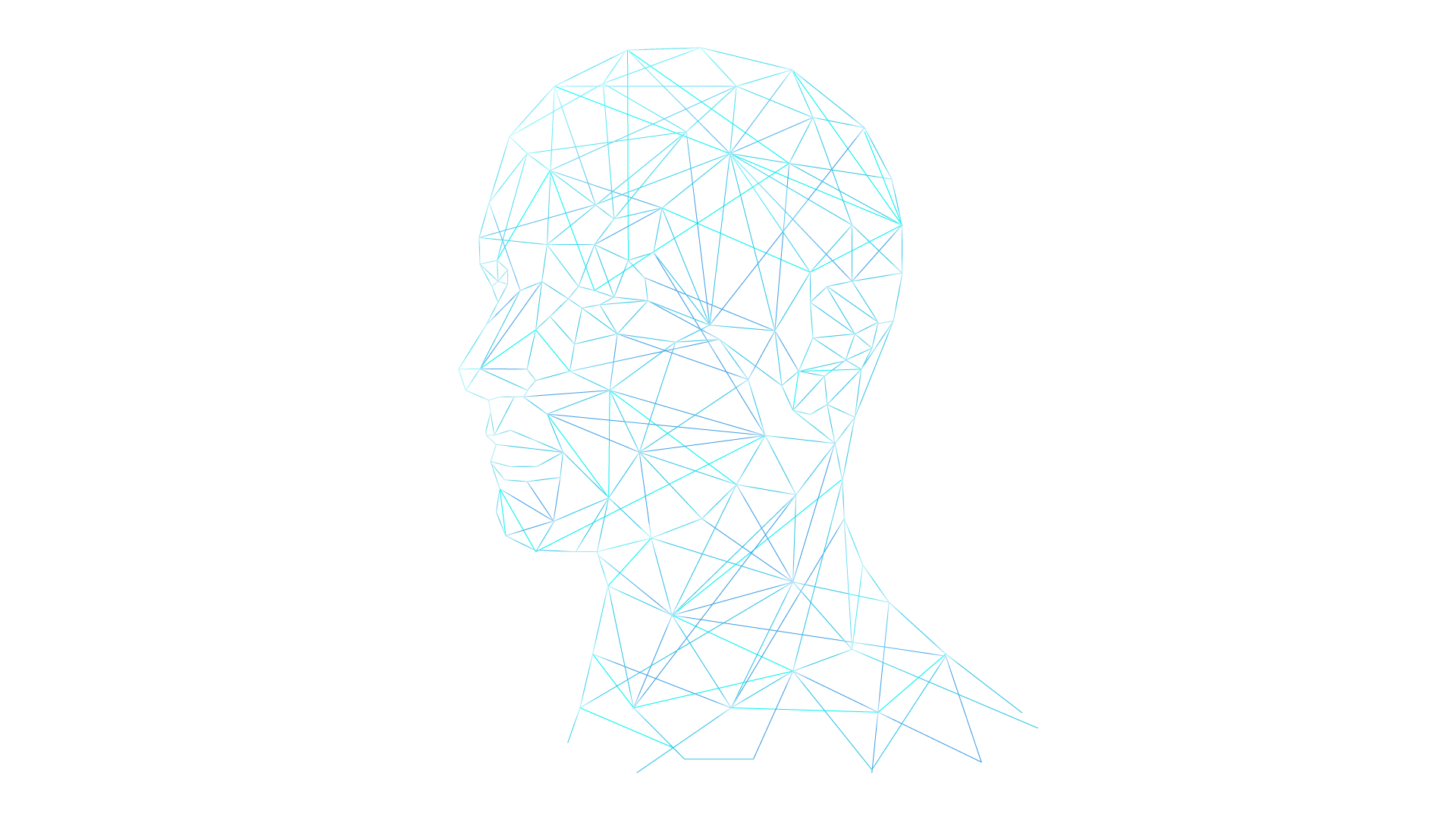 Philip L. Frana, Ph.D.
James Madison University
Interdisciplinary Studies & Independent Scholars
https://sites.lib.jmu.edu/artificialother/

2nd Annual Beitzel Symposium 
Sept. 27-28, 2023
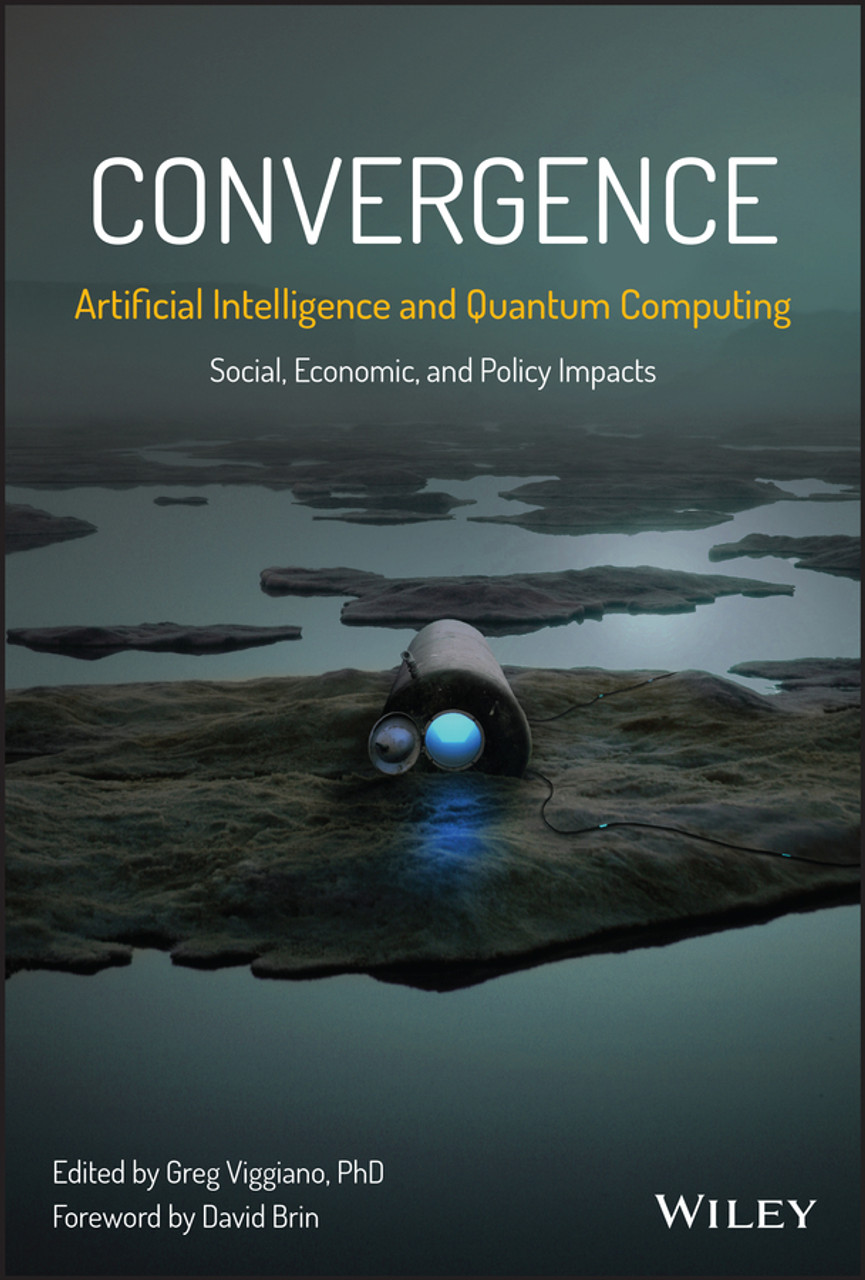 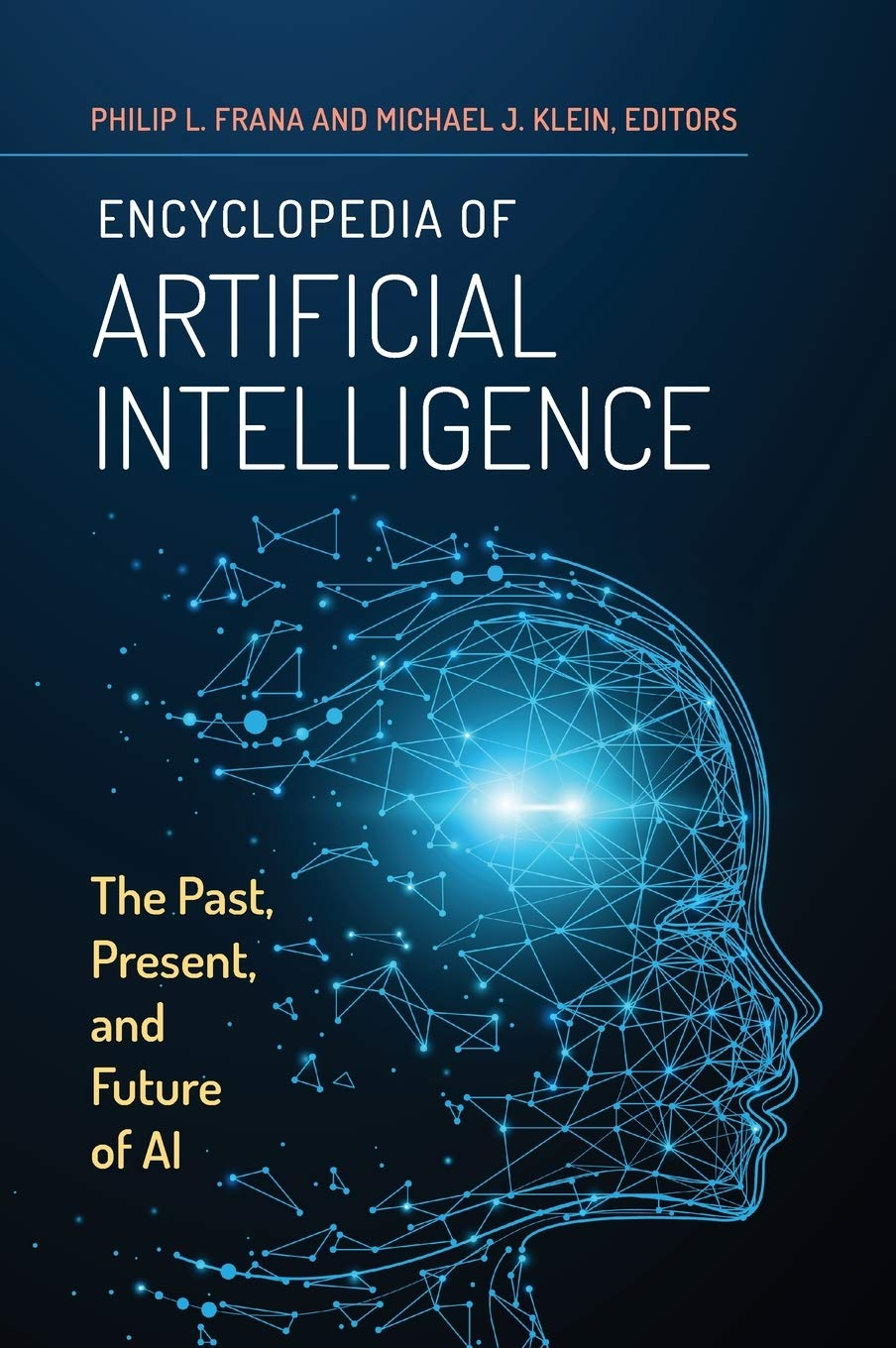 @ArtificialOther
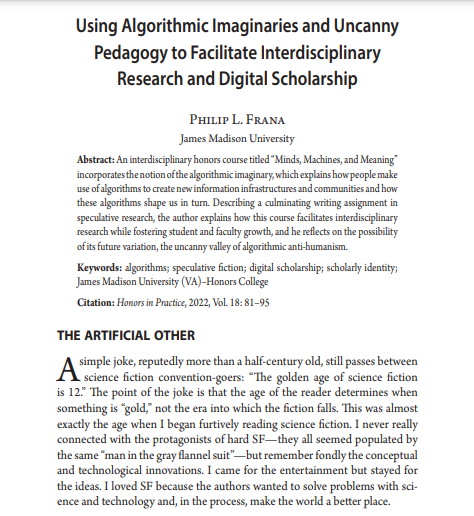 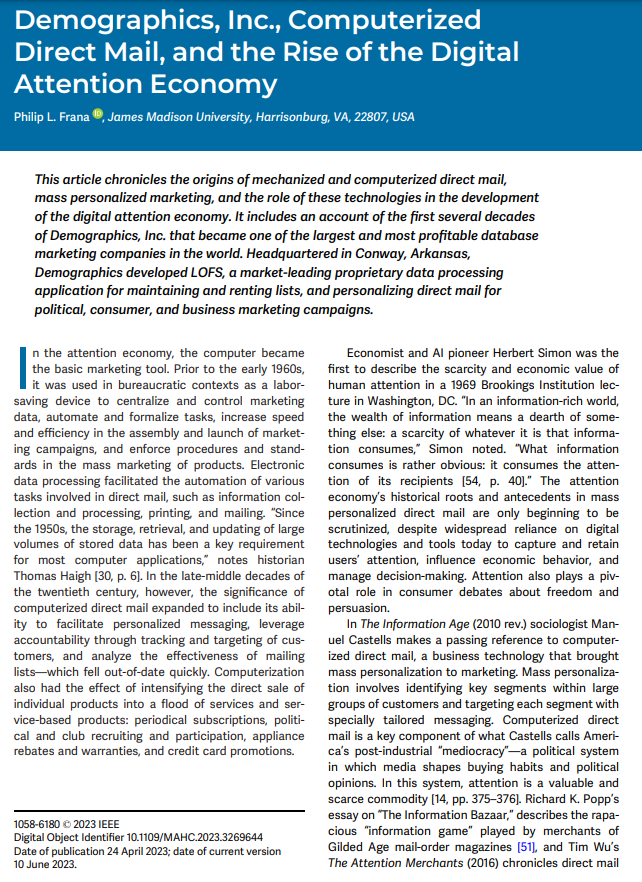 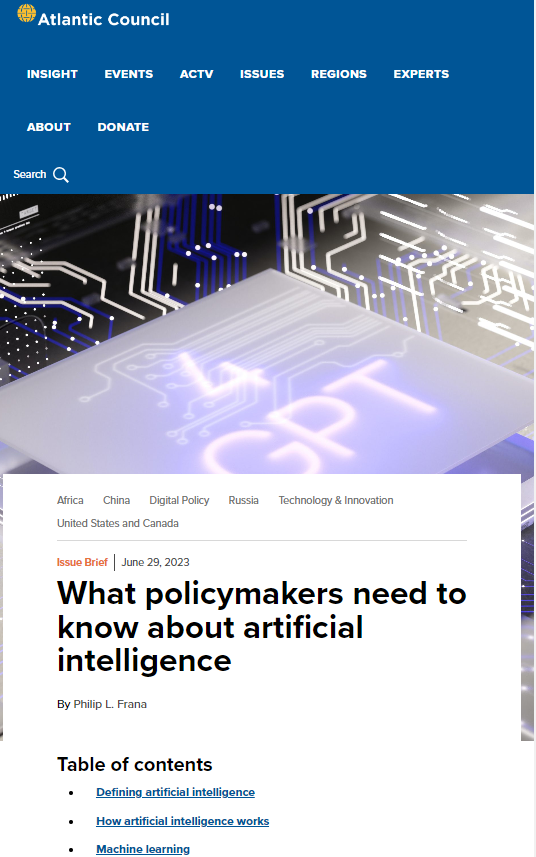 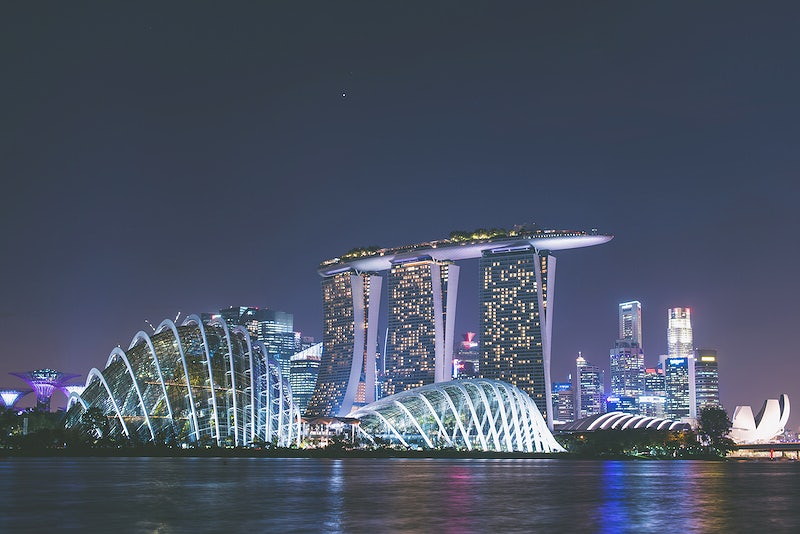 FAST FACTS ON SINGAPORE
CC0 1.0 Universal (CCO 1.0) Public Domain
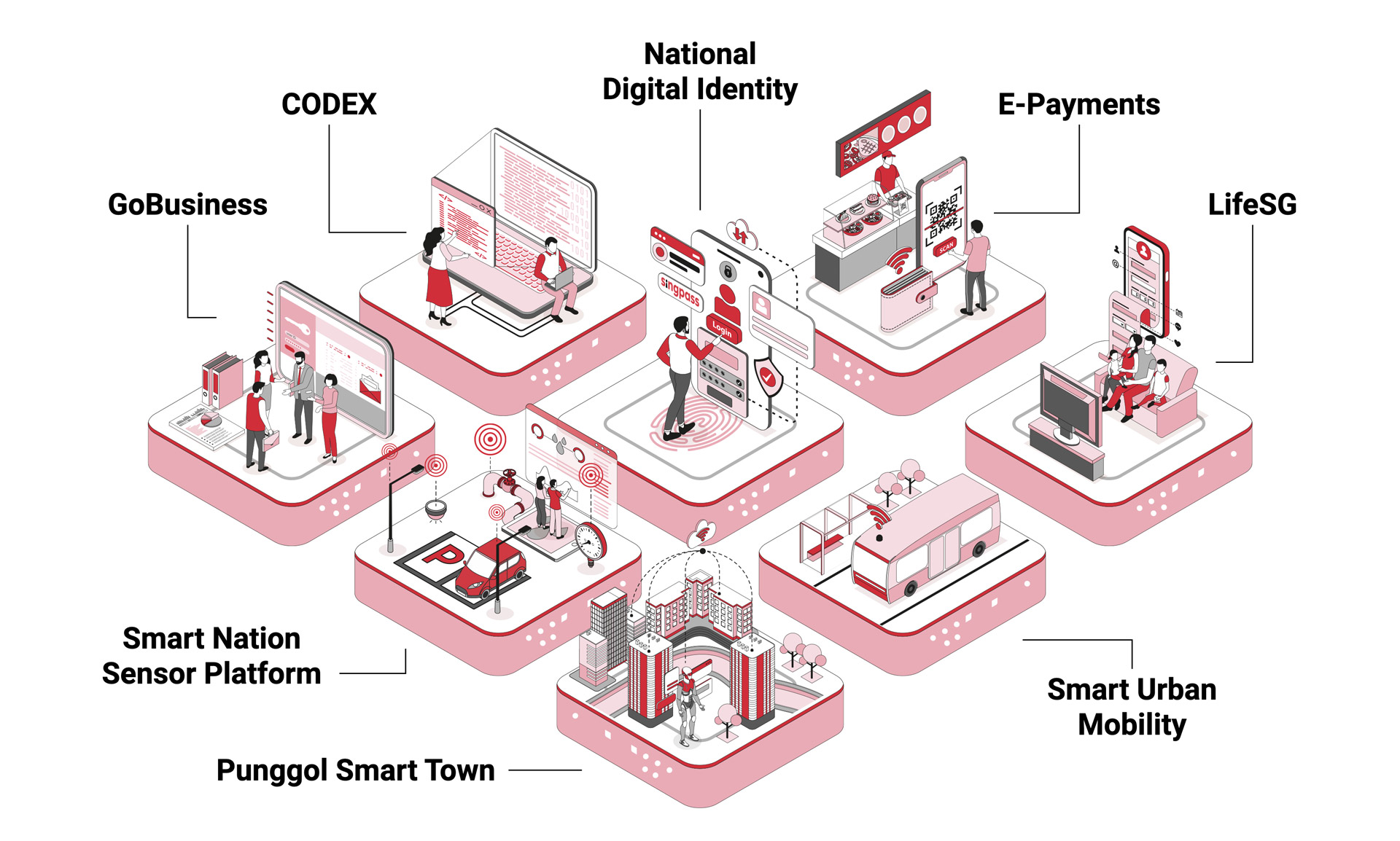 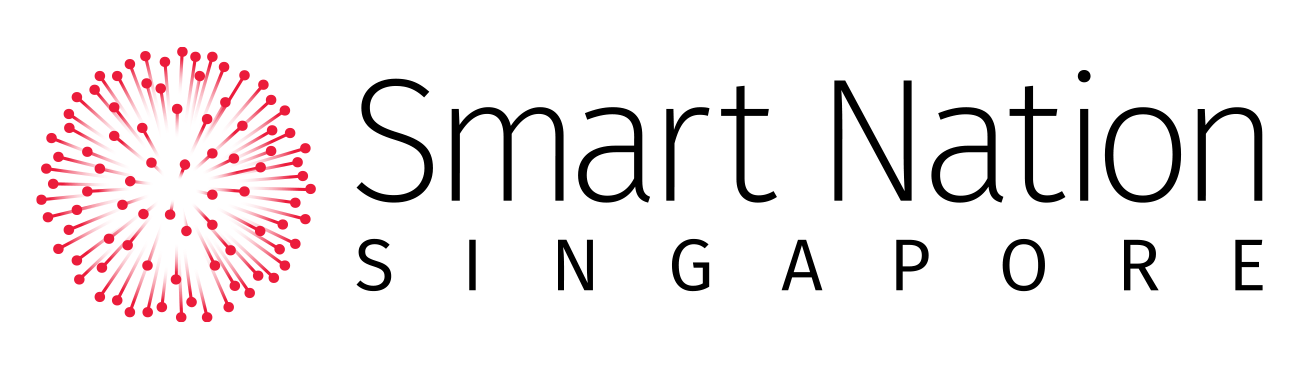 NATIONAL ARTIFICIAL INTELLIGENCE STRATEGY
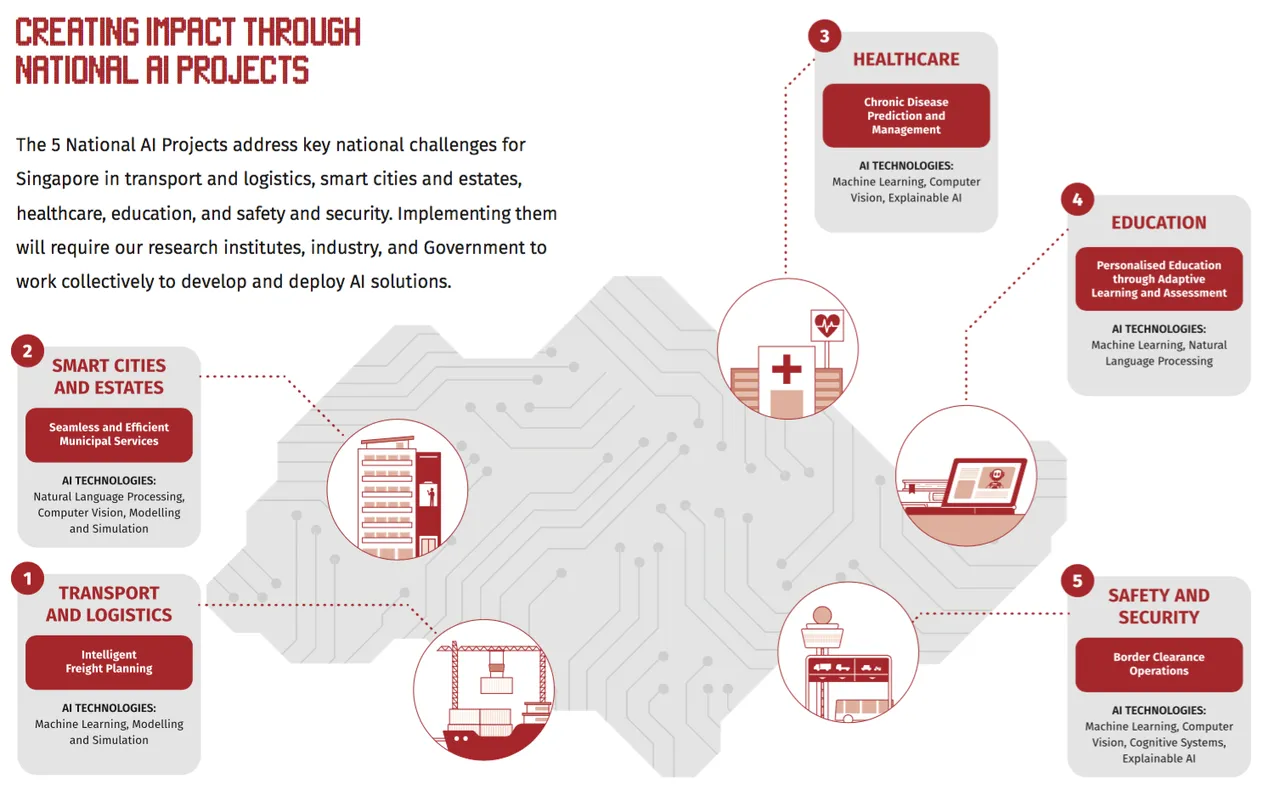 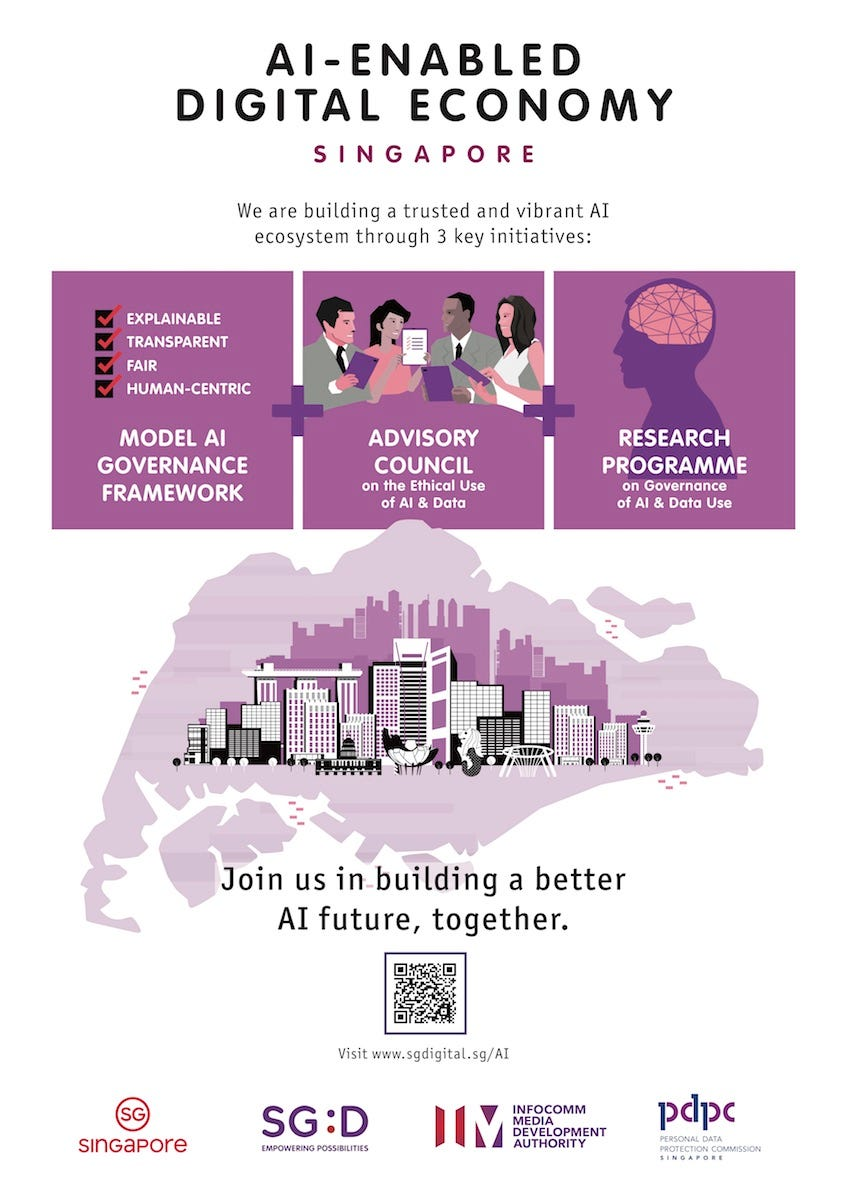 SG MODEL AI GOVERNANCE FRAMEWORK
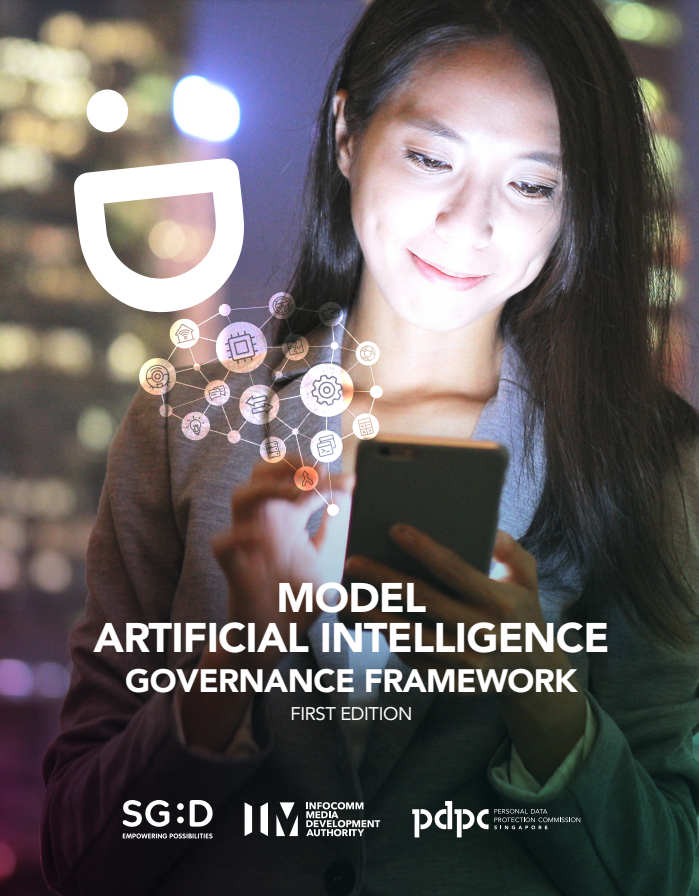 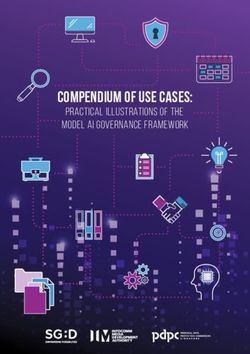 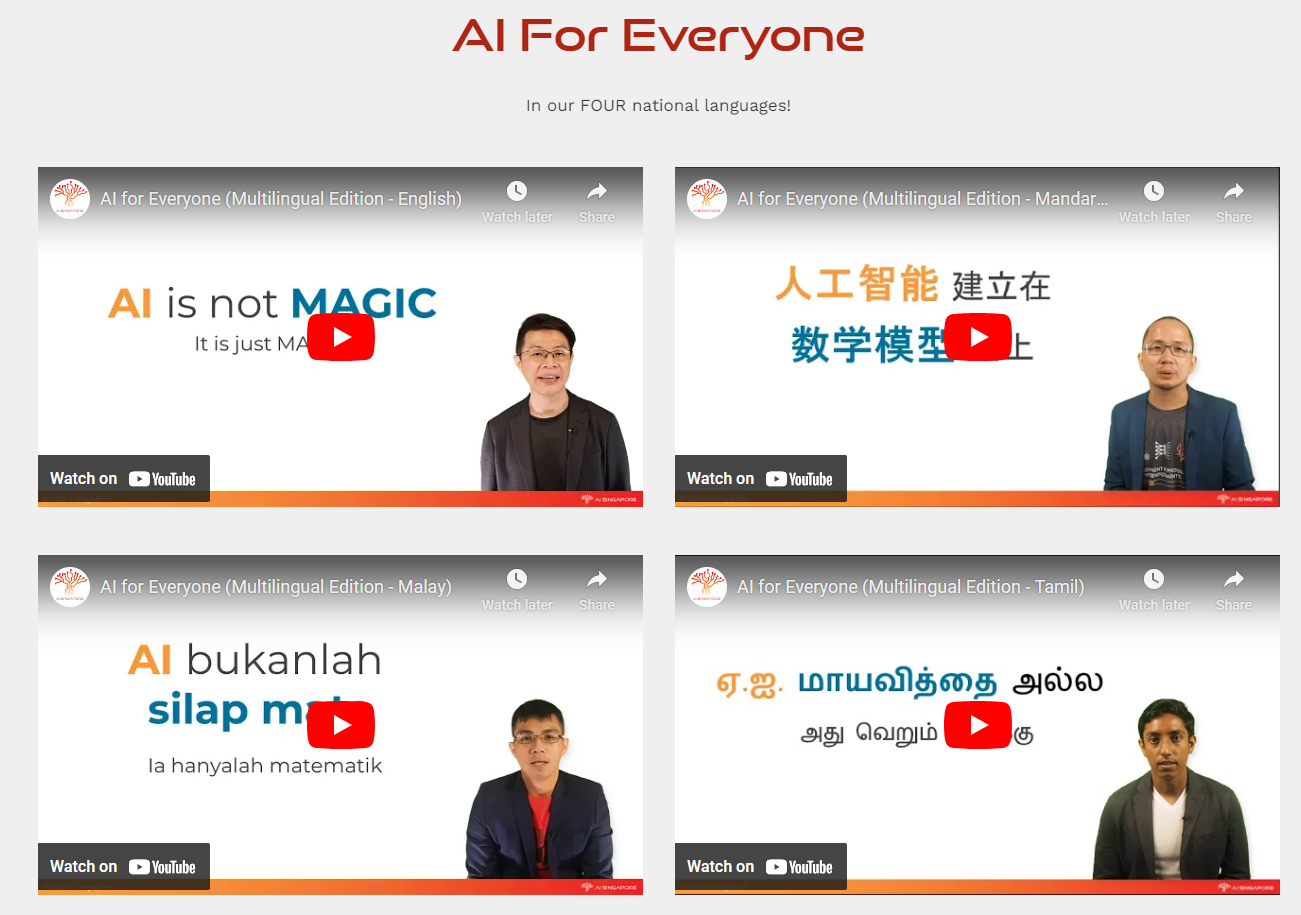 HUMAN-CENTRICITY
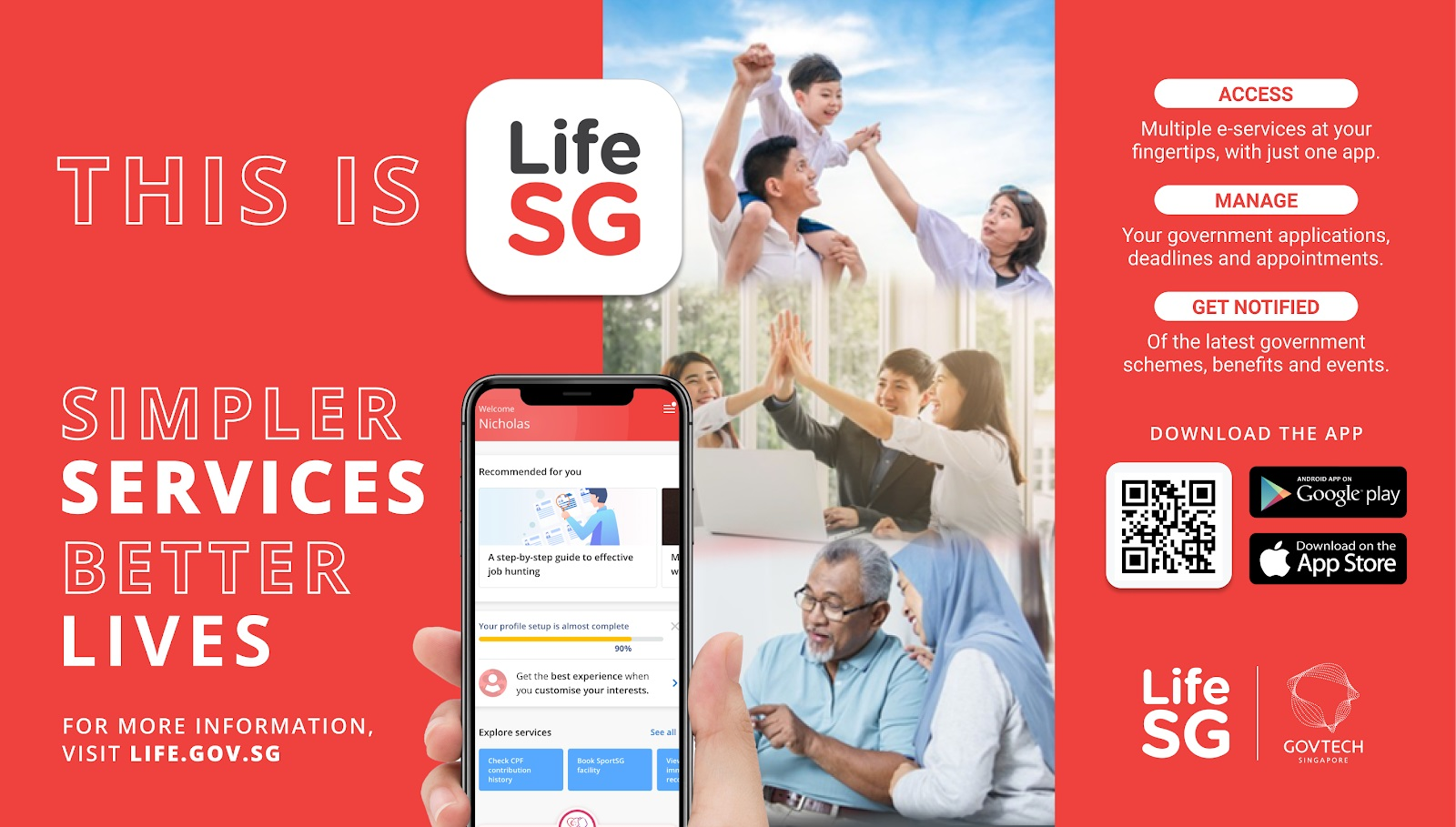 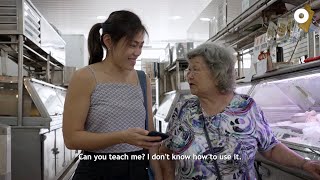 Deep Tech for Good
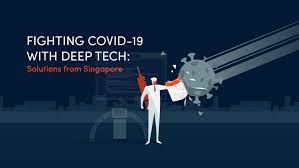 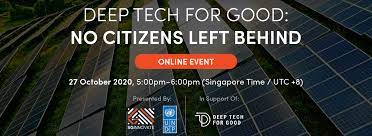 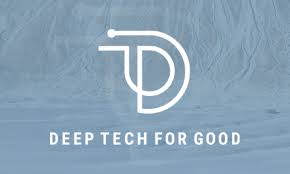 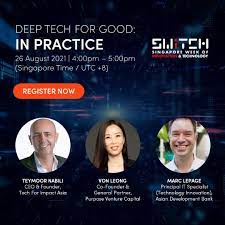 GREEN AI & ICT - INFOCOMM TECHNOLOGIES
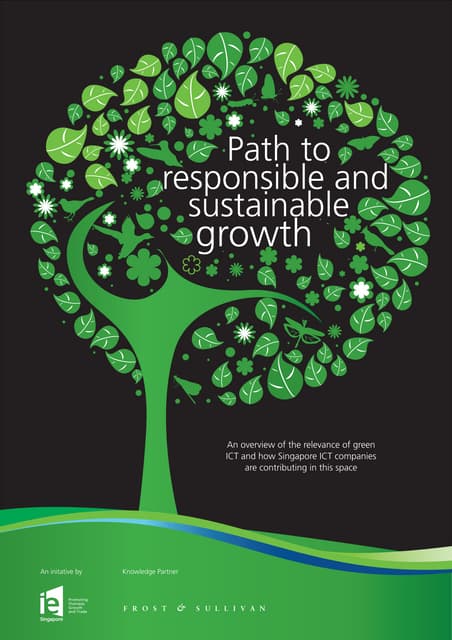 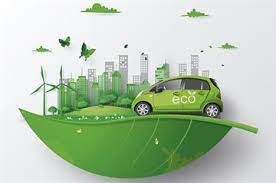 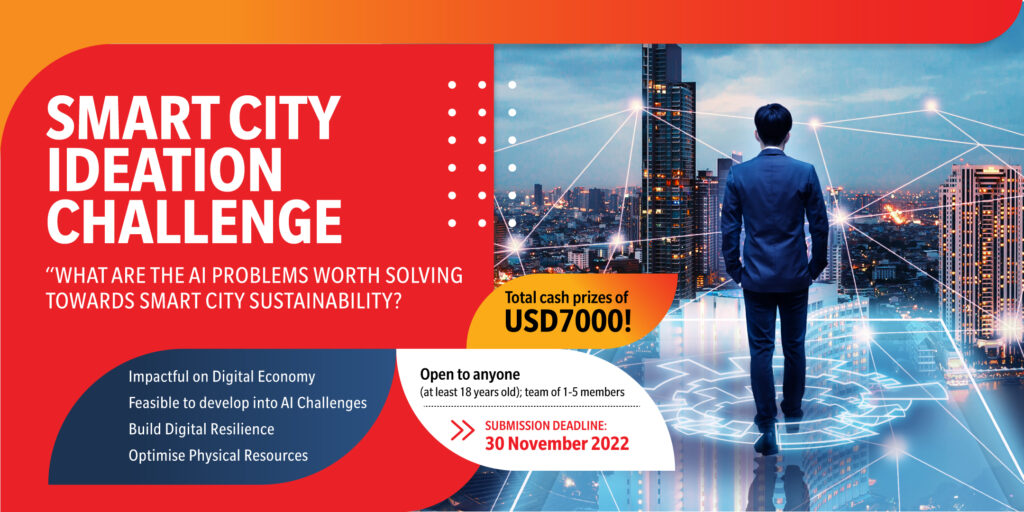 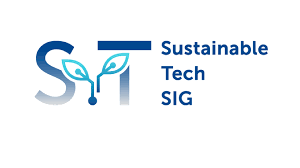 Protection from Online Falsehoods and Manipulation (“Fake News”) Act
Invoked ~100 times since 2019 by all 14 Ministries
Correction notices and rebuttal letters accusing news media of misinformation and disinformation
Most notices are responses to criticism of government
Activist Jolovan Wham convicted and sentenced to jail time for posting: 
“Malaysia’s judges are more independent than Singapore’s for cases with political implications”
Prime Minister Loong’s nephew fined $11,000 USD for making a private Facebook post that Singapore’s government is “very litigious and has a pliant court system”
IS SINGAPORE A MODEL TO FOLLOW?
YES

National AI Strategy
National Framework for Responsibility
AI for Everyone (AI4E)
Human-Centricity
Deep Tech for Good
Green ICT (InfoComm Tech)
NO

State Capitalism  
Centralized Approach to AI Development, Innovation & Responsibility
State Regulation of Speech and Expression
Is the Smart City-State a Blueprint for an Intelligent Nation?
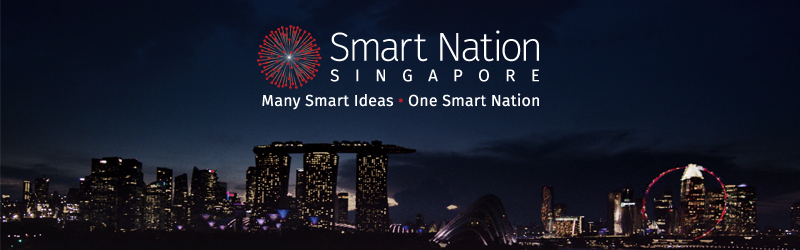 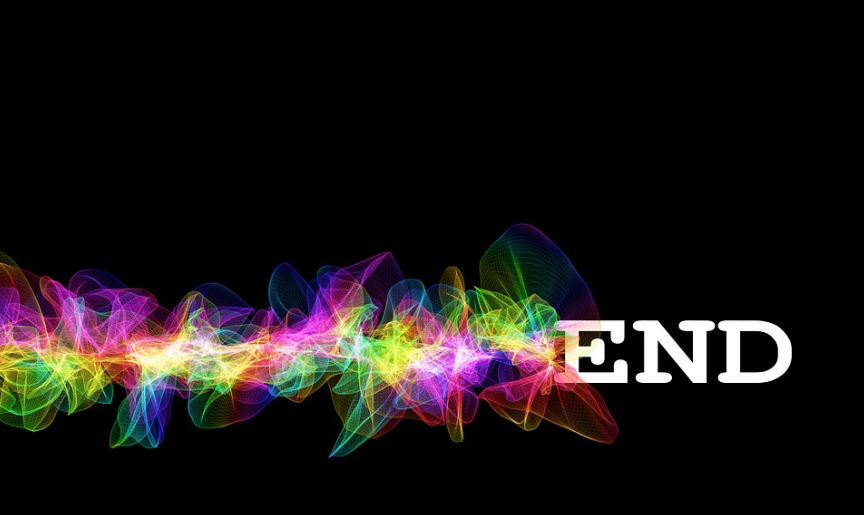